ივანე ჯავახიშვილის სახელობის თბილისის სახელმწიფო უნივერსიტეტი
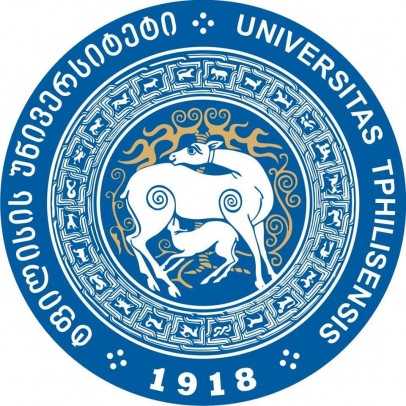 ფაკულტეტი :  ზუსტ და საბუნებისმეტყველო  მეცნიერებათა
სპეციალობა : ანალიზური ქიმია 
თემა:  მდინარე მაშავერაში მთავარი იონების და ზოგიერთი მძიმე ლითონის შემცველობა
სტუდენტი: ია მამუკაშვილი 
ხელმძღვანელი : ასისტ. პროფესორი ნინო თაყაიშვილი
                               ქიმიის დოქტორი ნუნუ ლაბარტყავა
კვლევის მიზანი
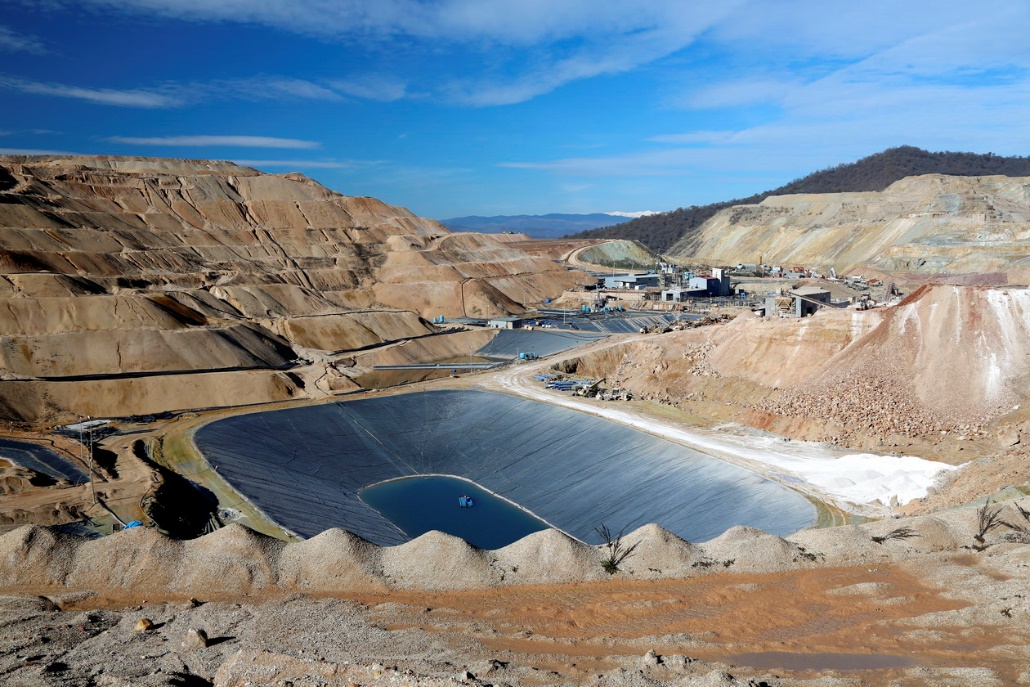 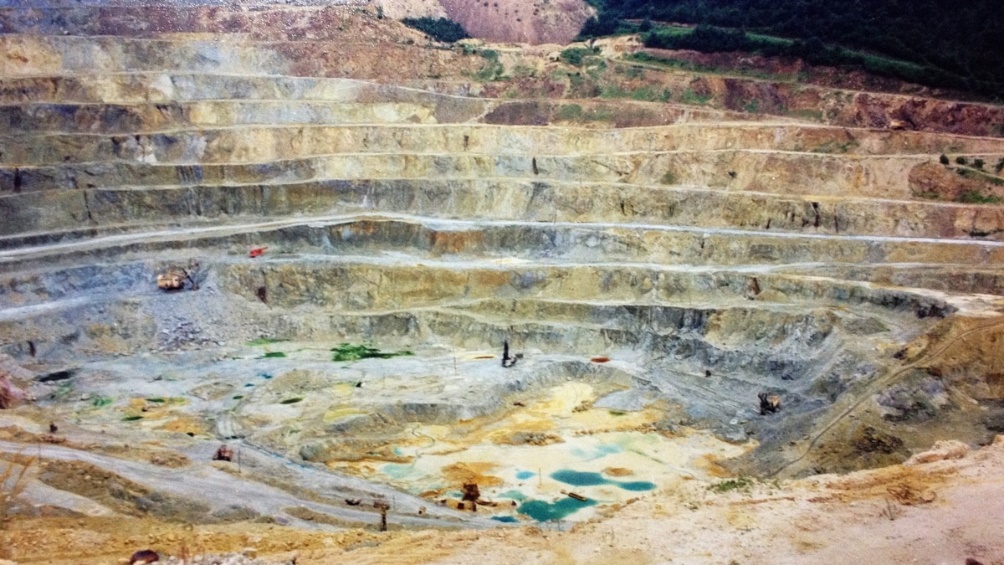 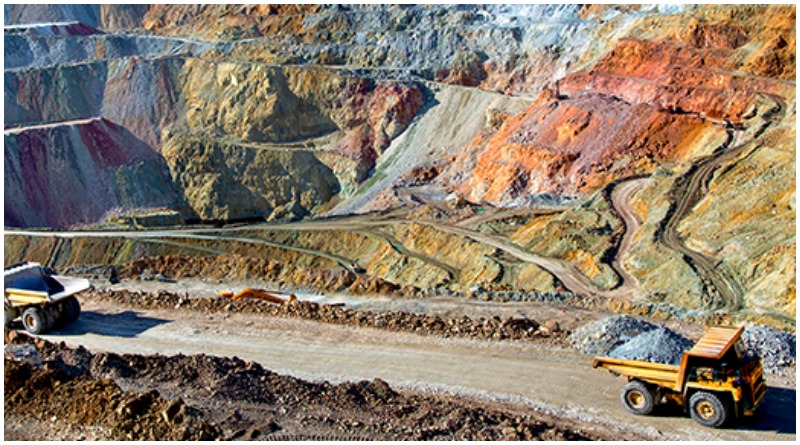 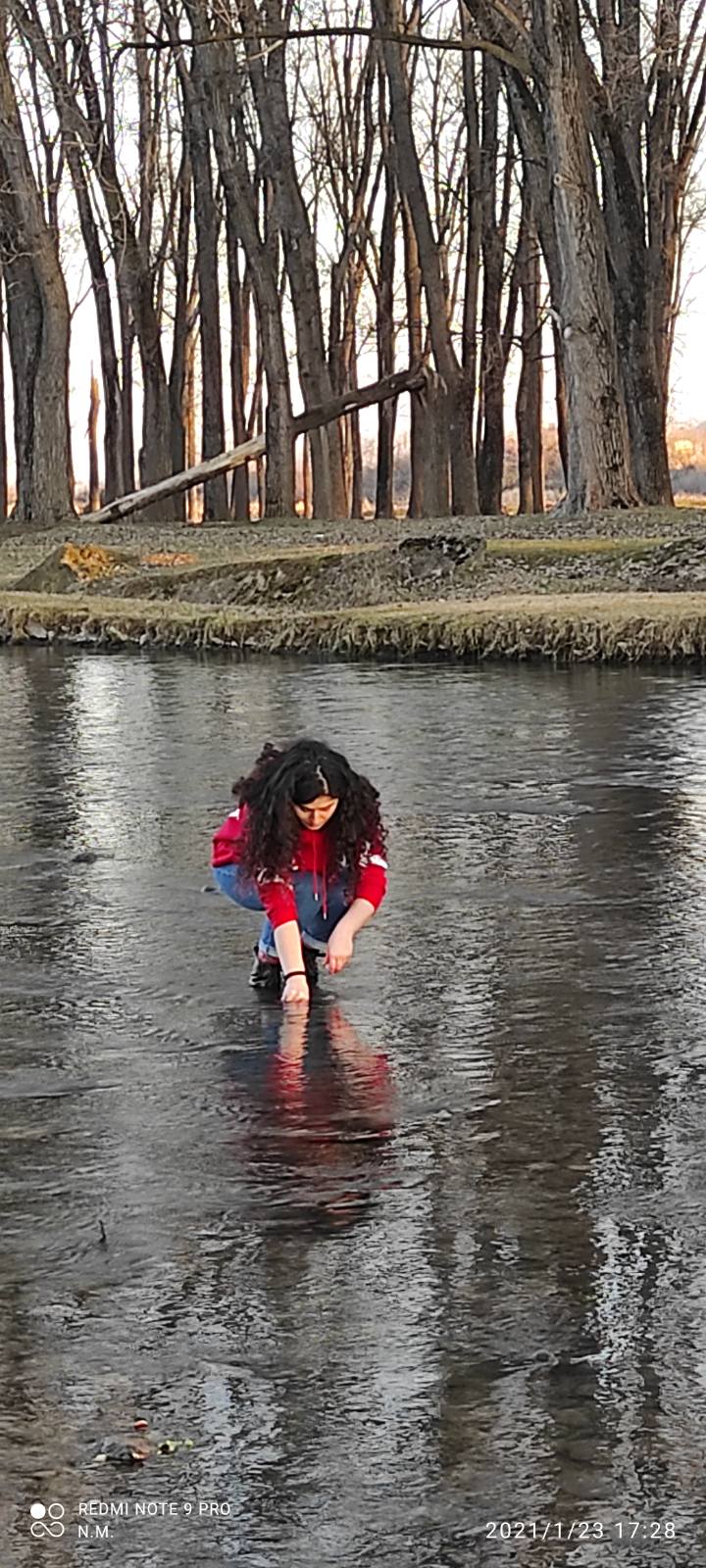 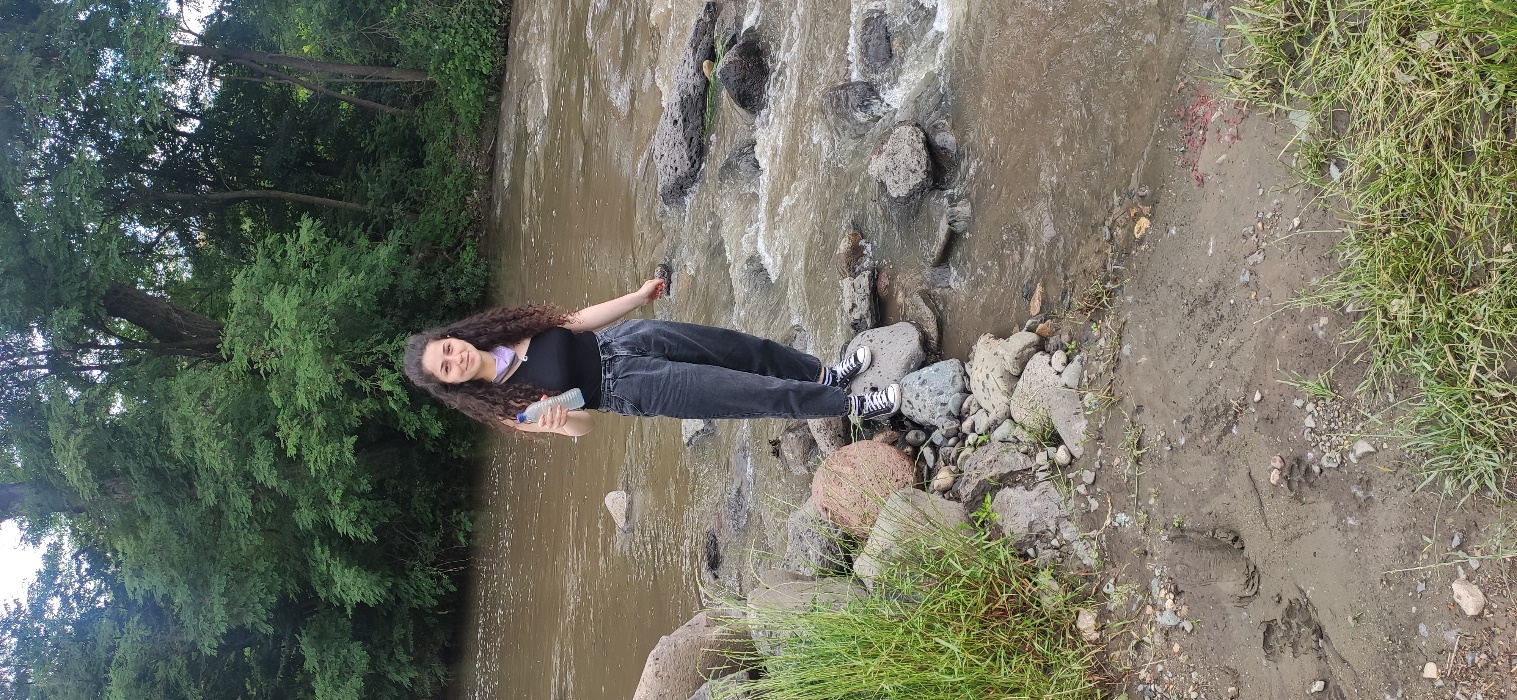 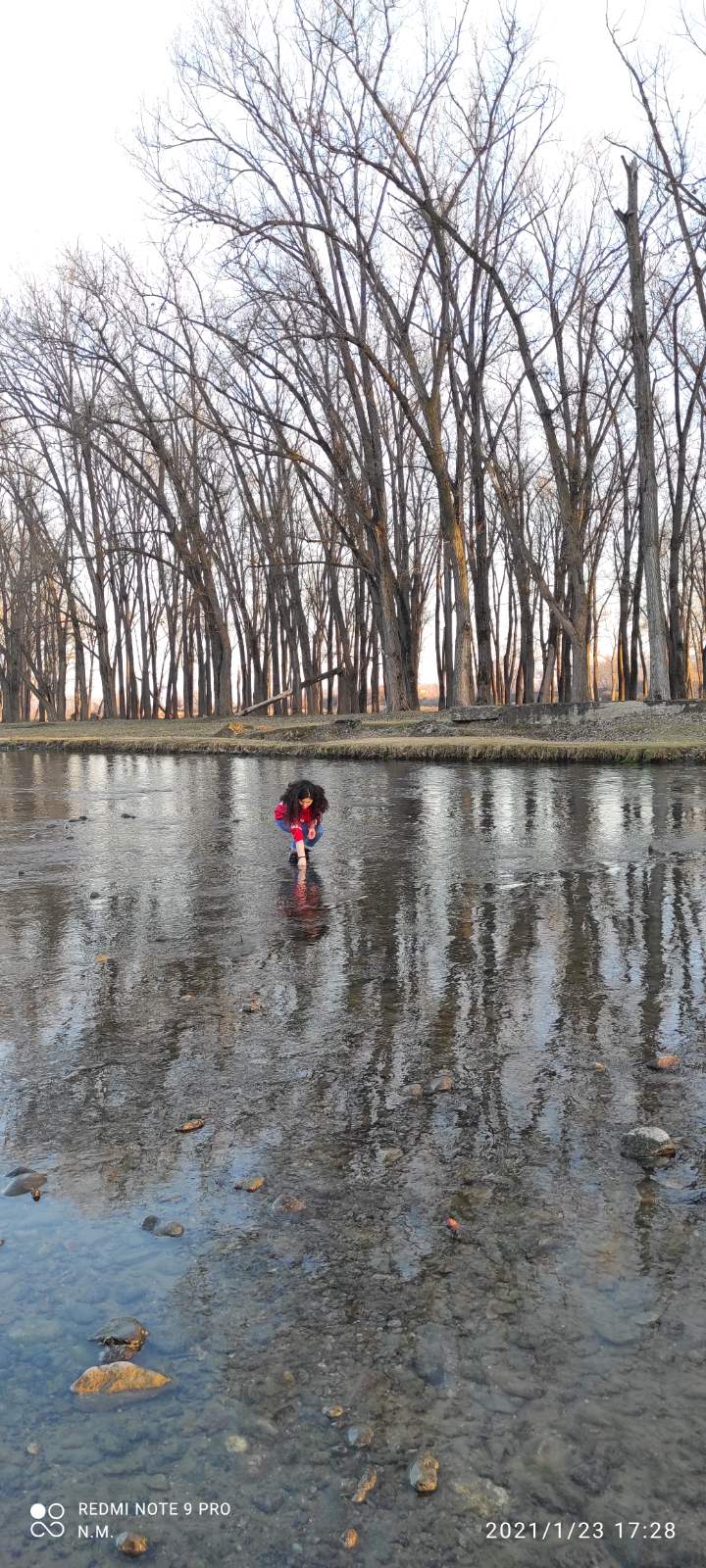 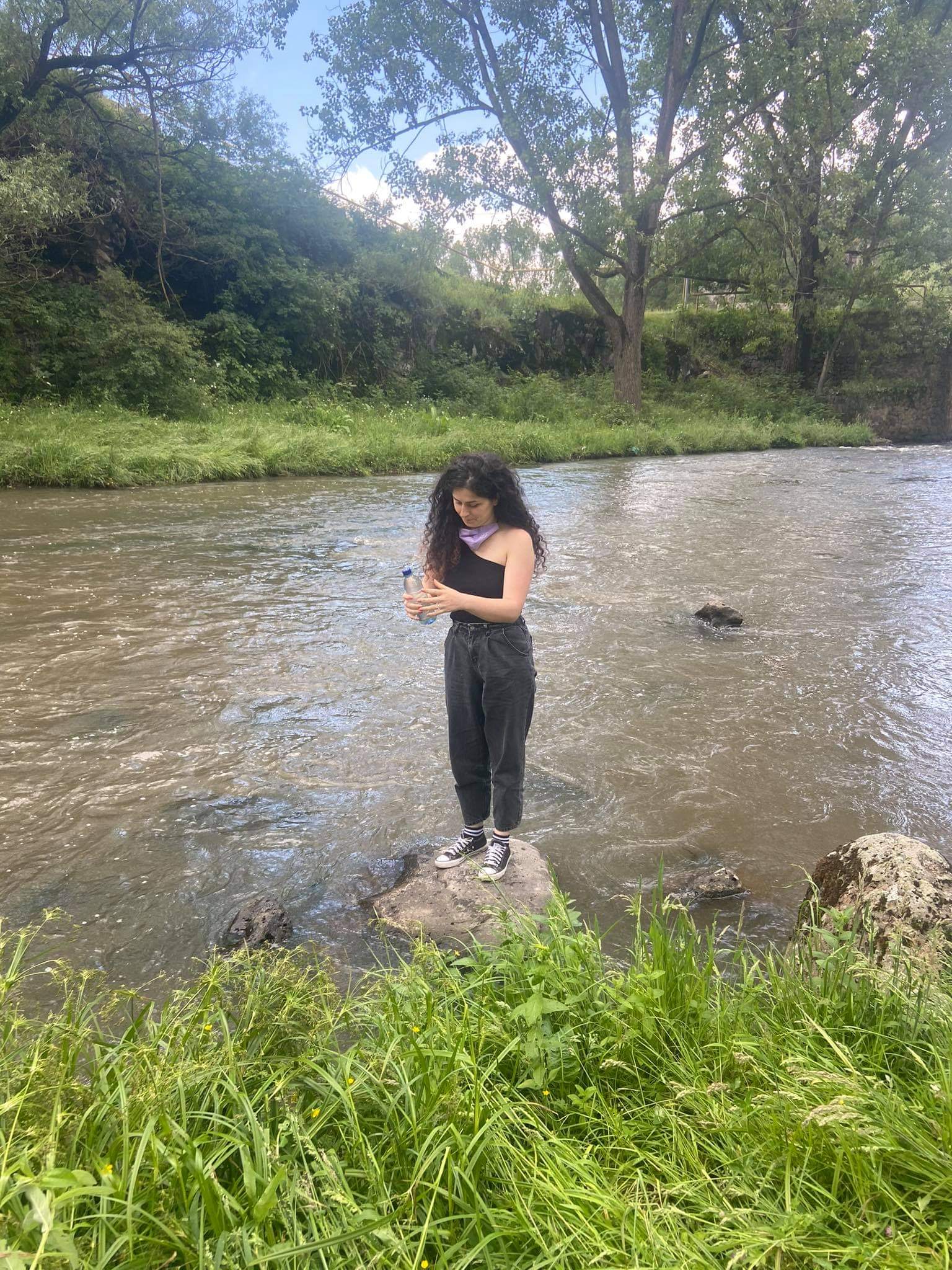 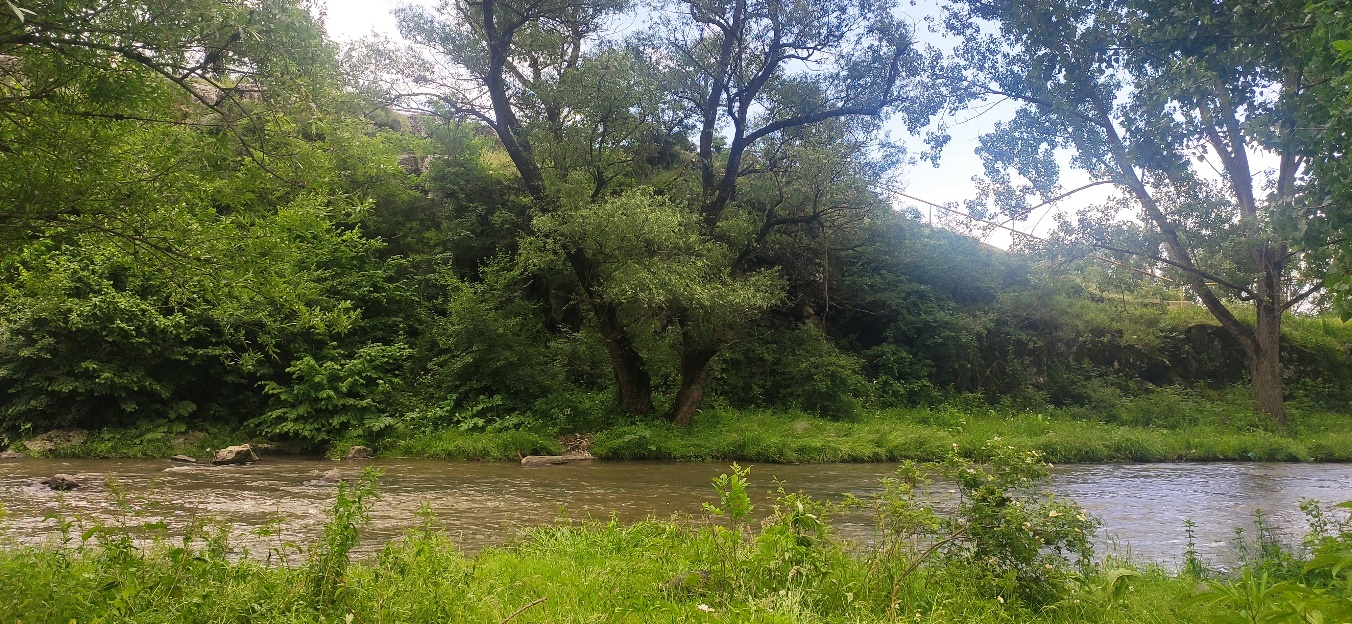 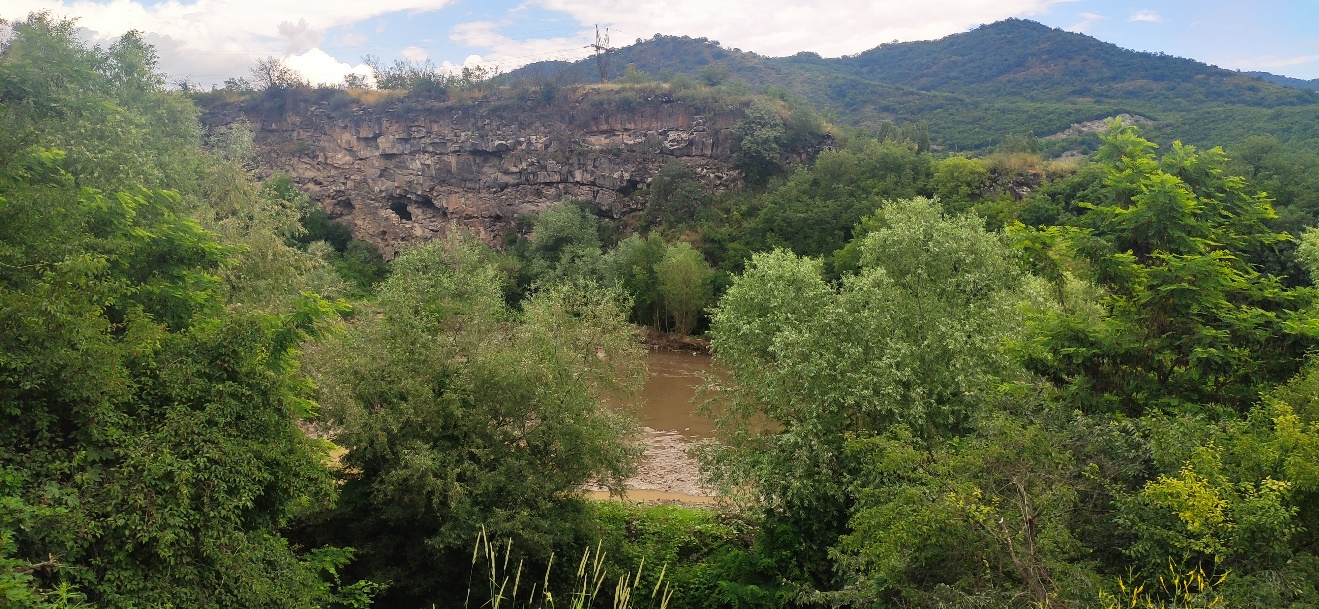 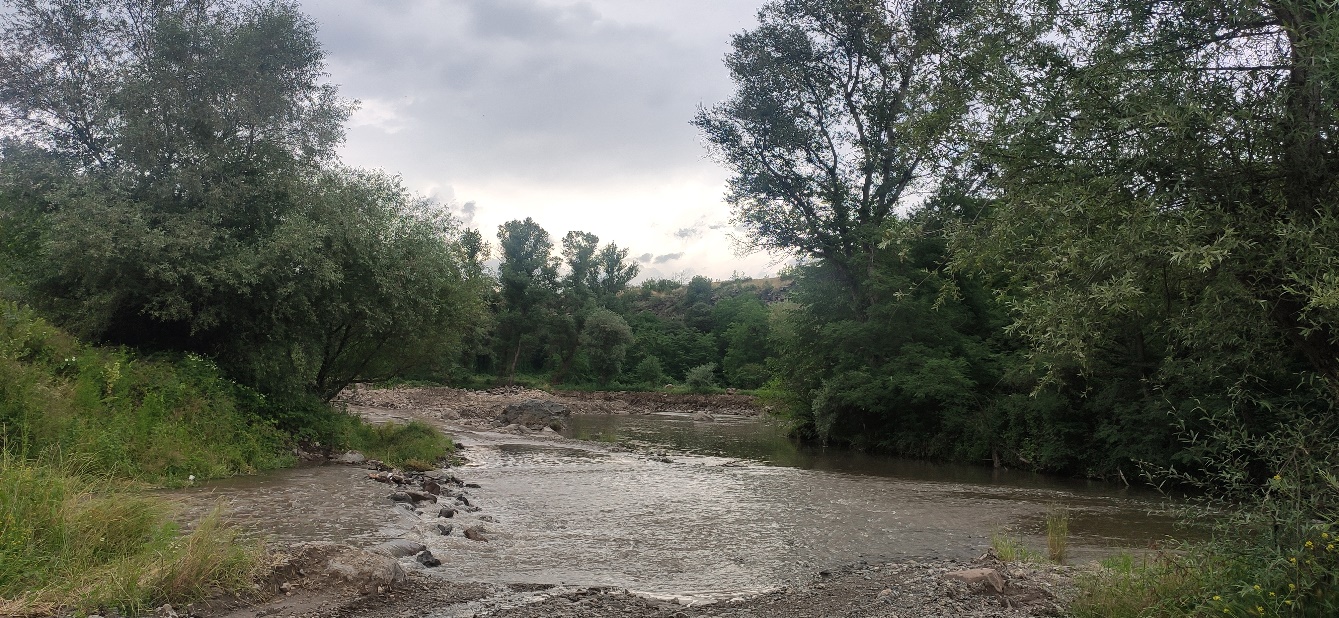 მდინარე მაშავერას სინჯების აღების ადგილები
მდინარე მაშავერას ქიმიური შედგენილობა
მდინარე მაშავერას ჰიდროქიმიური ანალიზის ( მთავარი იონები ) შედეგების დამუშავება
მდინარე მაშავერას სინჯების დროებითი და მუდმივი სიხისტე (მგ-ეკვ/ლ).
მონაცემები საკალიბრო გრაფიკის ასაგებად (სტანდარტი 10 მკგ/მლ Fe3+)
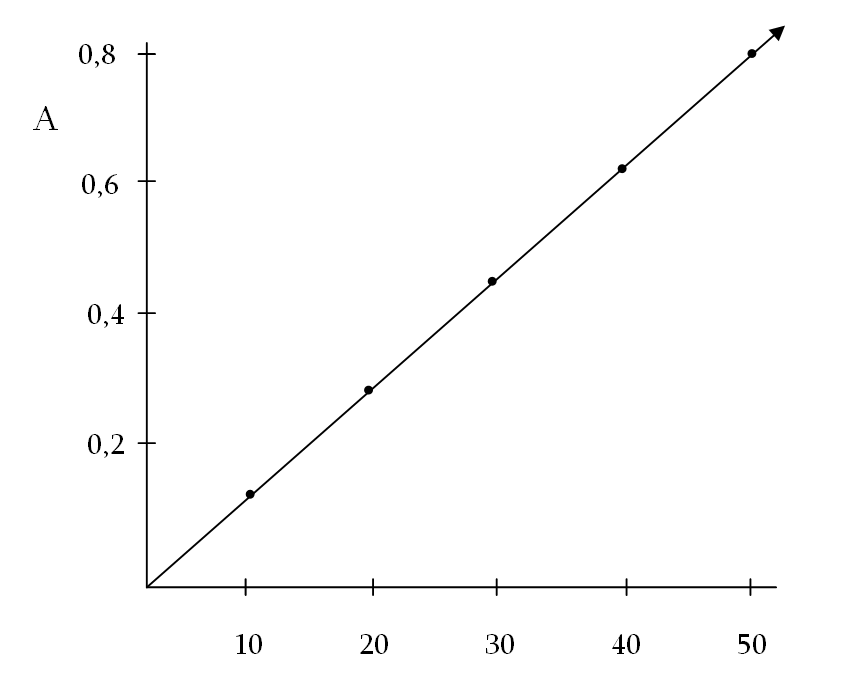 ნახ. 1. საკალიბრო გრაფიკი Fe3+-ის ფოტომეტრული განსაზღვრისათვის
Fe3+. მკგ
მონაცემები საკალიბრო გრაფიკის ასაგებად (სტანდარტი 10 მკგ/მლ Cu2+)
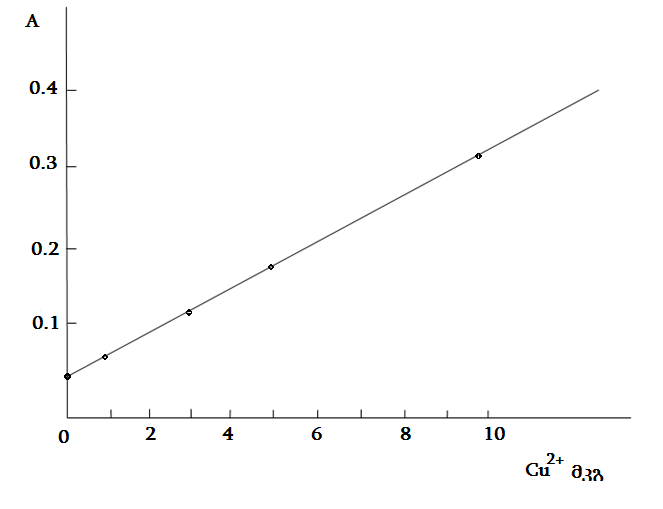 საკალიბრო გრაფიკი სპილენძის ექსტრაქციულ-ფოტომეტრული მეთოდით განსაზღვრისათვის
მდ. მაშავერას სინჯებში მიკროელემენტების შემცველობა მგ/ლ
ზოგიერთი მიკროელემენტი მდინარე მაშავერაში
დასკვნები
ექსპერიმენტით მიღებული შედეგების საფუძველზე ნაჩვენებია, მდინარე მაშავერას მინერალიზაცია სეზონურ ცვალებადობასთან ერთად იცვლება. კერძოდ, ზამთარში მინერალიზაცია უფრო დაბალია, ვიდრე გაზაფხულზე და ზაფხულში. მდინარის მინერალიზაციის მატებასთან ერთად კარბონატული კლასის წყლები გადადის კარბონატულ-სულფატურში და სულფატურში.


 2. მაღალი მინერალიზაციით გამოირჩევა ზაფხულში ბოლნისში მჟავე წყლებთან აღებული მდინარის სინჯი - 1473.6 მგ/ლ.


3. სპილენძის შემცველობა მდინარე მაშავერას სინჯებში იცვლება 2.98-3.9 მგ/ლ ფარგლებში, რაც 3-3.9-ჯერ აღემატება ზედაპირულ წყლებში სპილენძის ზდკ-ს (1მგ/ლ).


4. კაზრეთში მადნეულის სამთო-გამამდიდრებელ კომბინატთან ახლოს აღებულ მდინარის სინჯებში მანგანუმის შემცველობა ზღვრულ დასაშვებ კონცენტაციაზე (0.1 მგ/ლ) ორჯერ უფრო მაღალი აღმოჩნდა (0.2 მგ/ლ).
გმადლობთ ყურადღებისთვის 